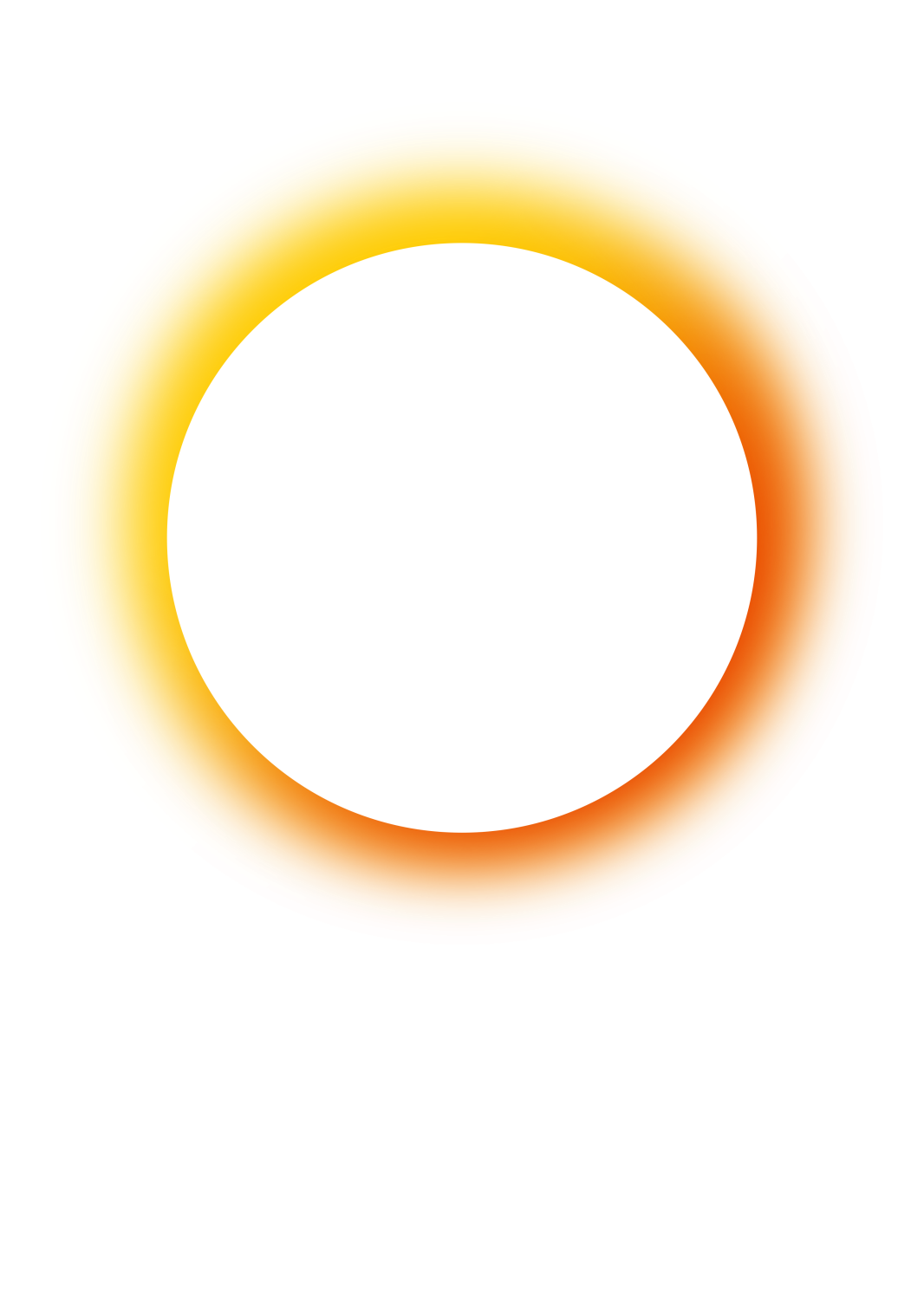 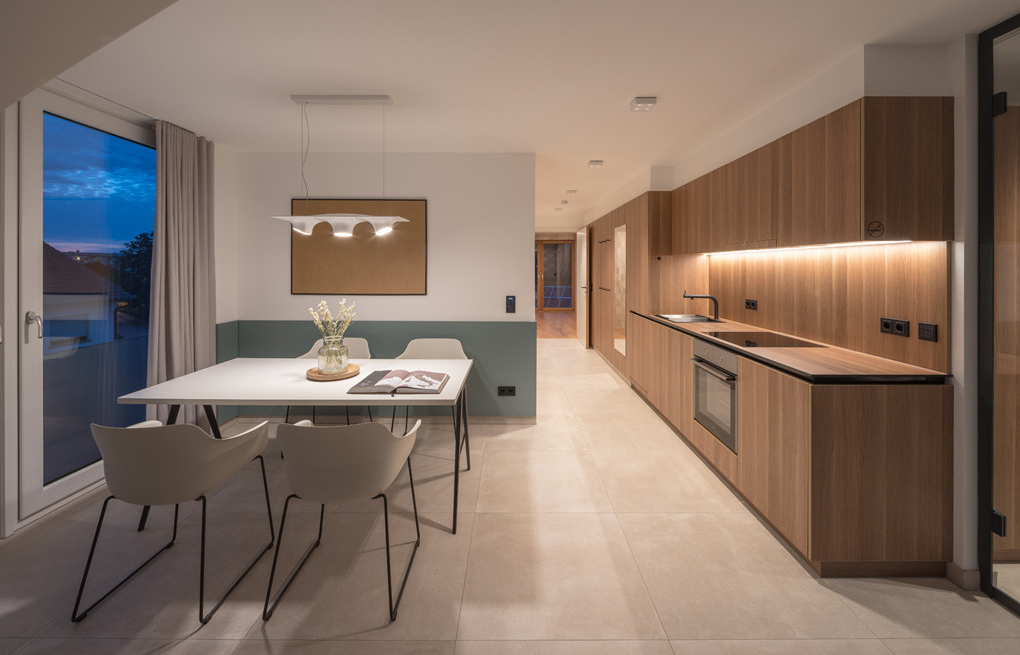 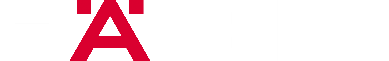 EINZIGARTIG.MEHR LICHT. MEHR KÜCHE.
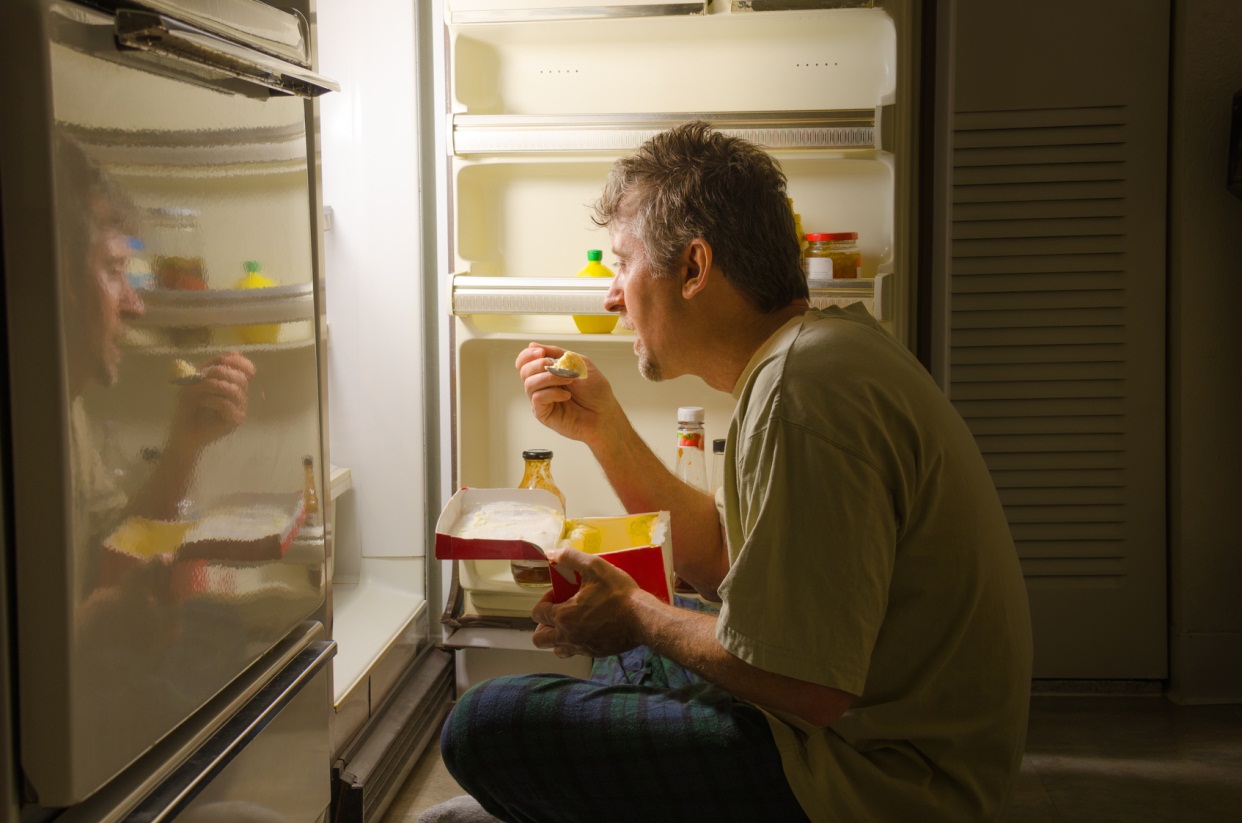 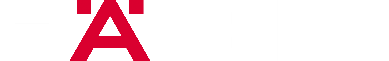 18.05.2022 | Tag der Küchenneuheiten | Katja Hinderjock
2
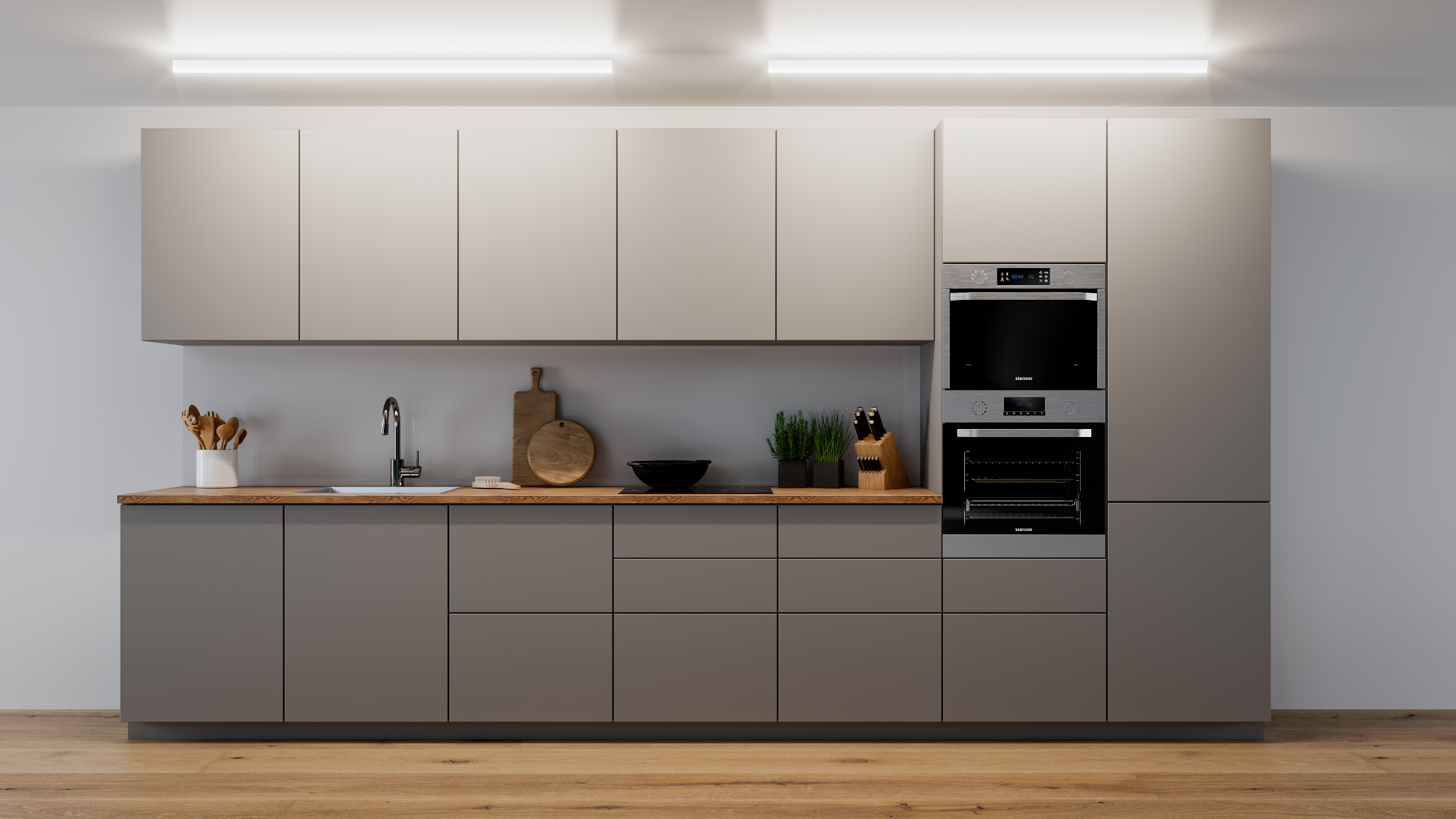 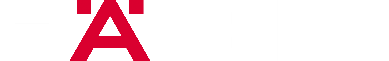 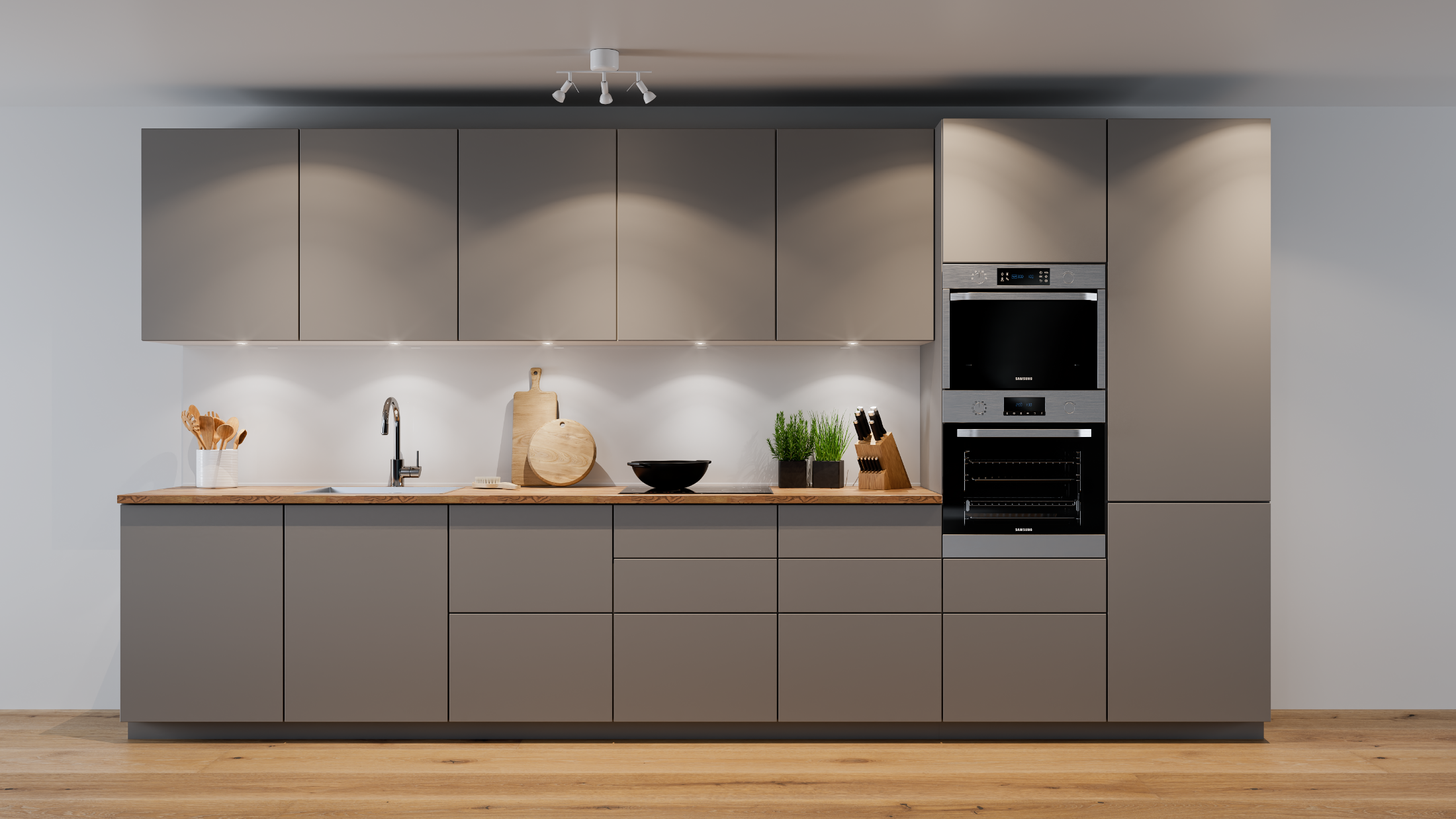 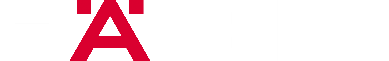 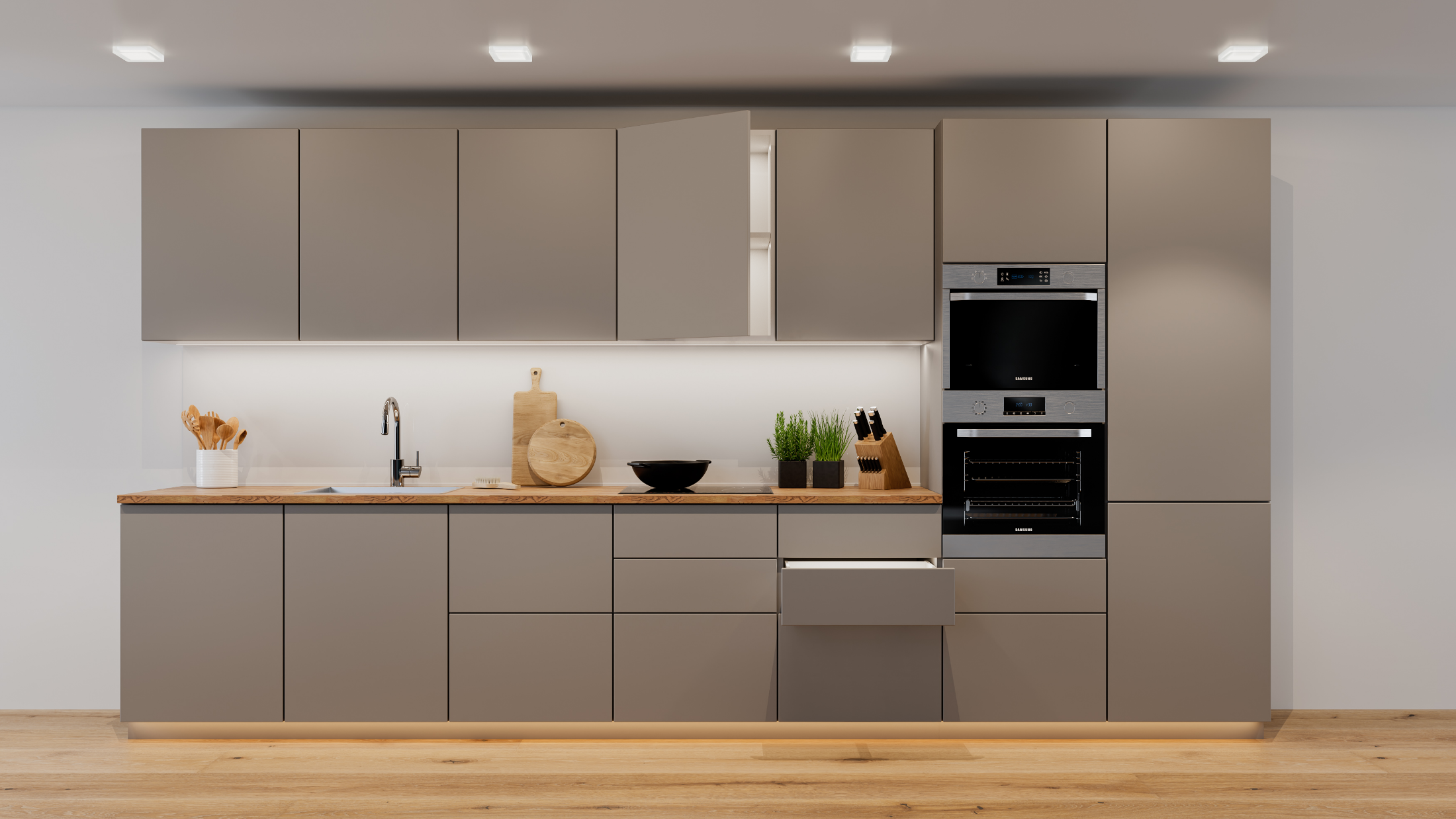 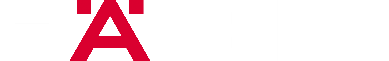 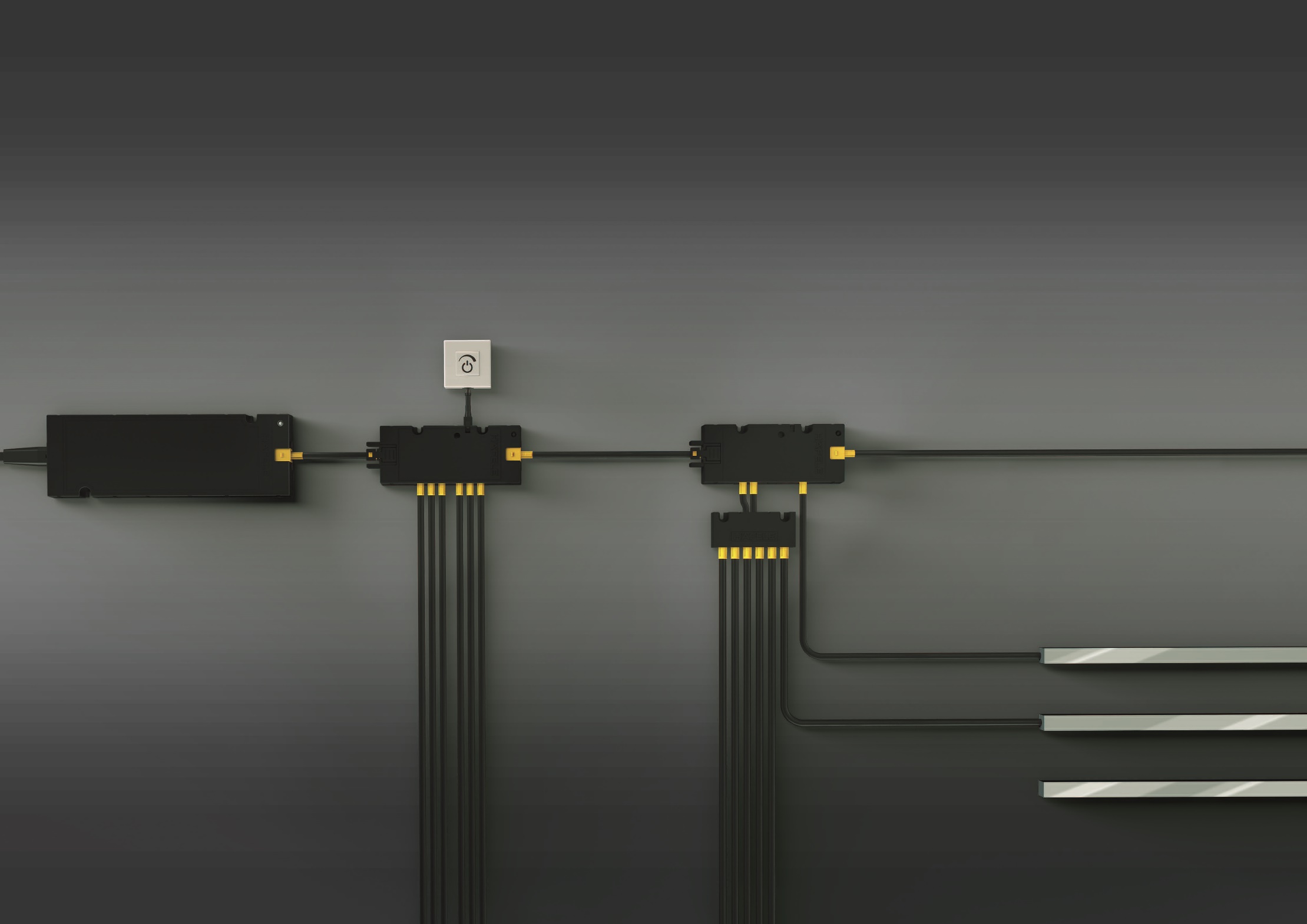 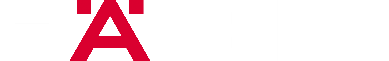 Das LED-Lichtsystemfür Möbel und Raum.
Versorgen.
Verteilen.
Vernetzen.
Beleuchten.
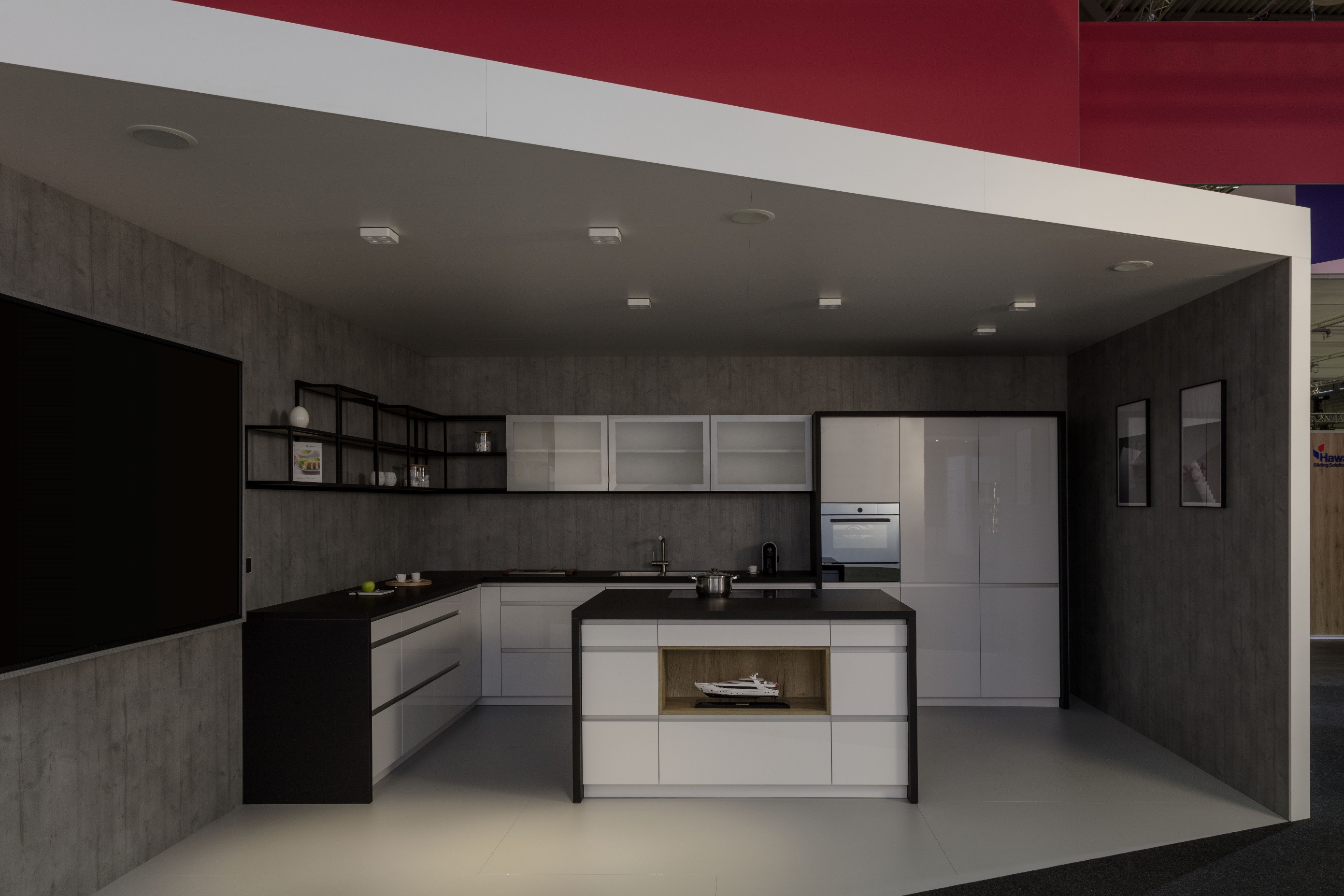 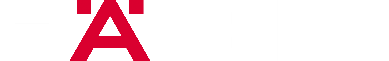 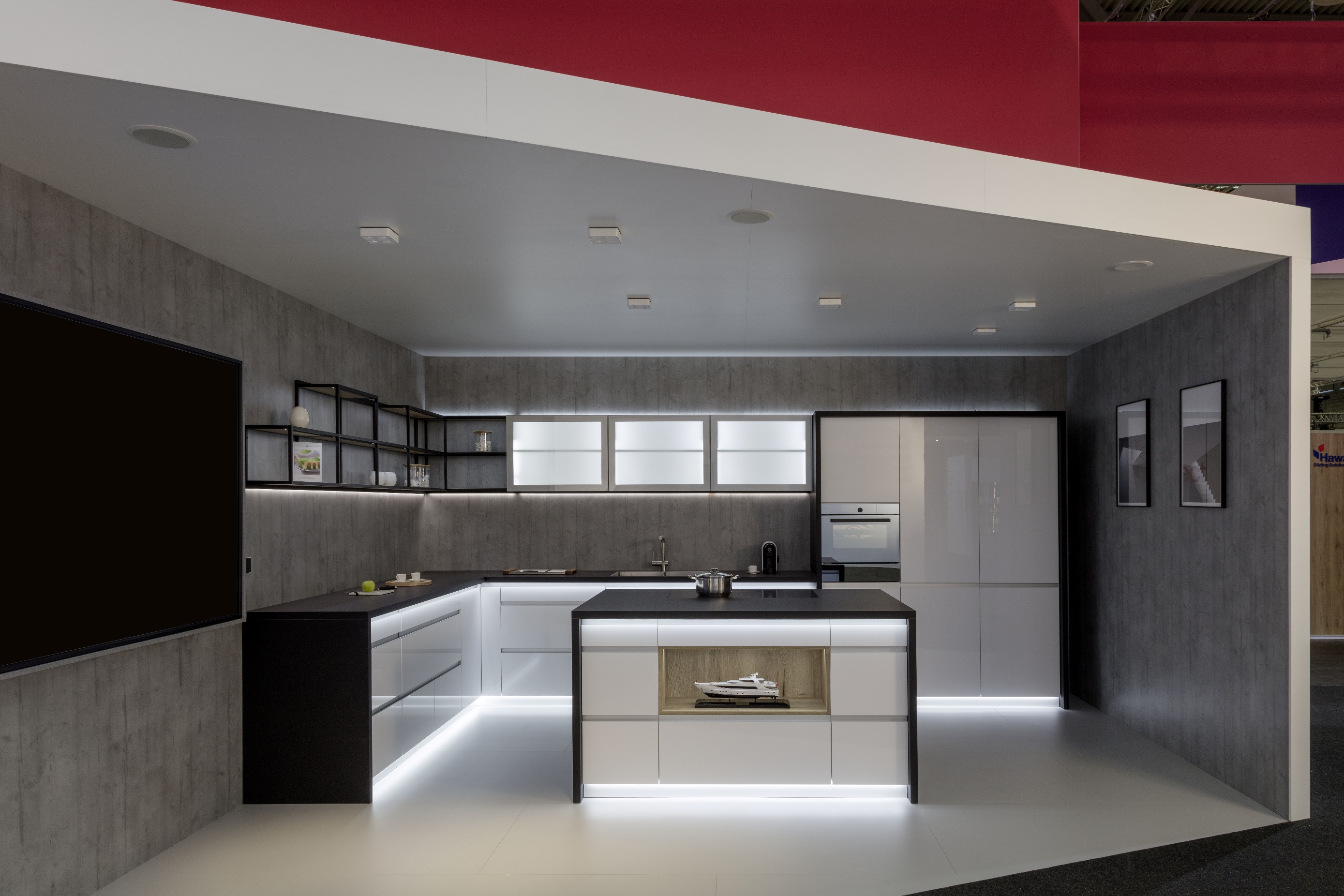 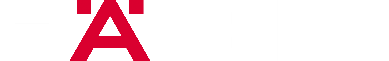 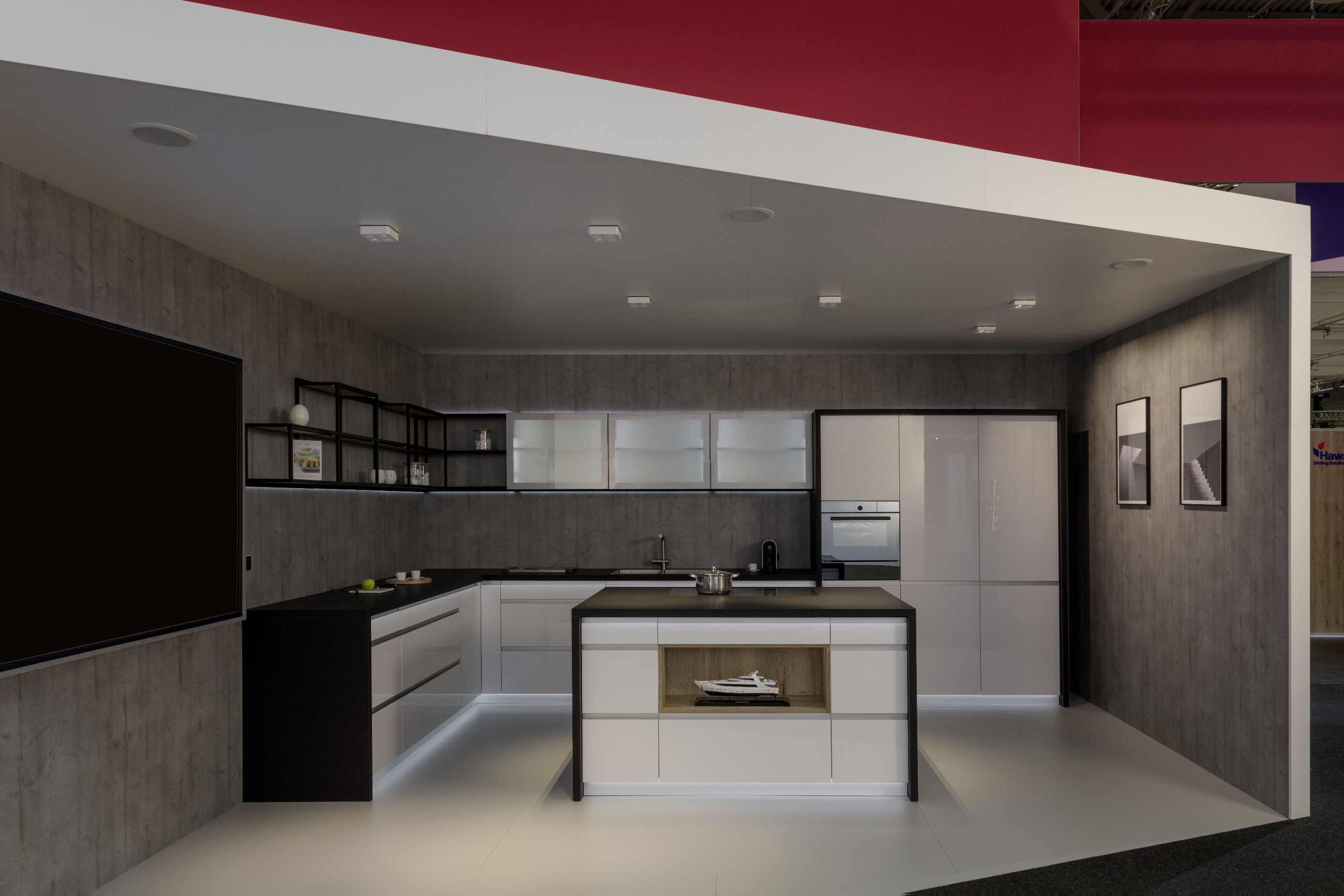 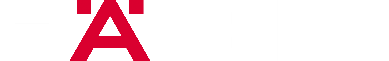 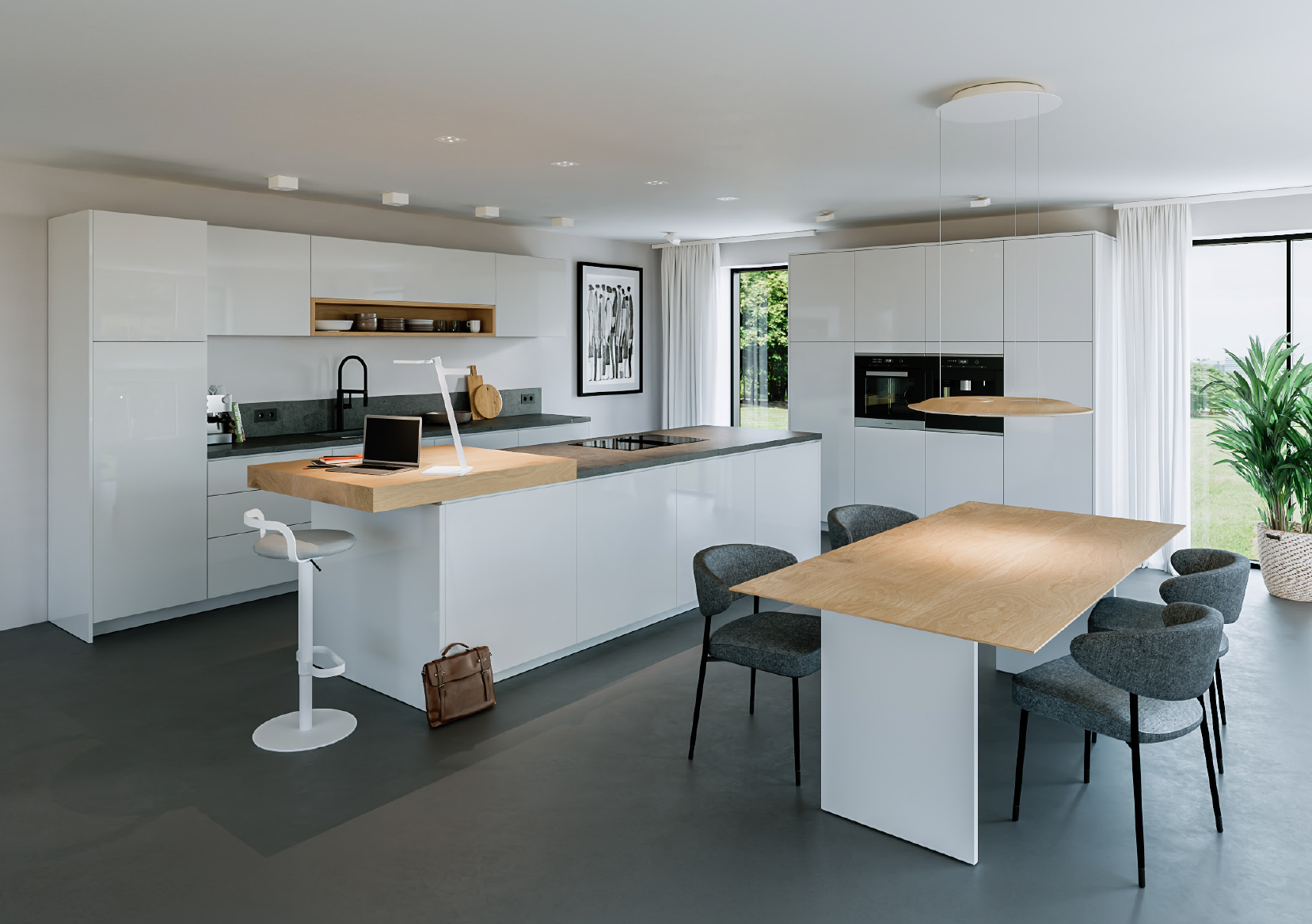 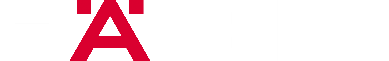 Nacheinander Szenen abspielen 
Küche heute: EIN ERLEBNIS, Mittelpunkt 
Zusammenspiel von Oberfläche und Beleuchtung
Kochen am Abend
Arbeiten am Tag
Entspannen / Essen
Feiern / Gäste / Wein
ARBEITEN
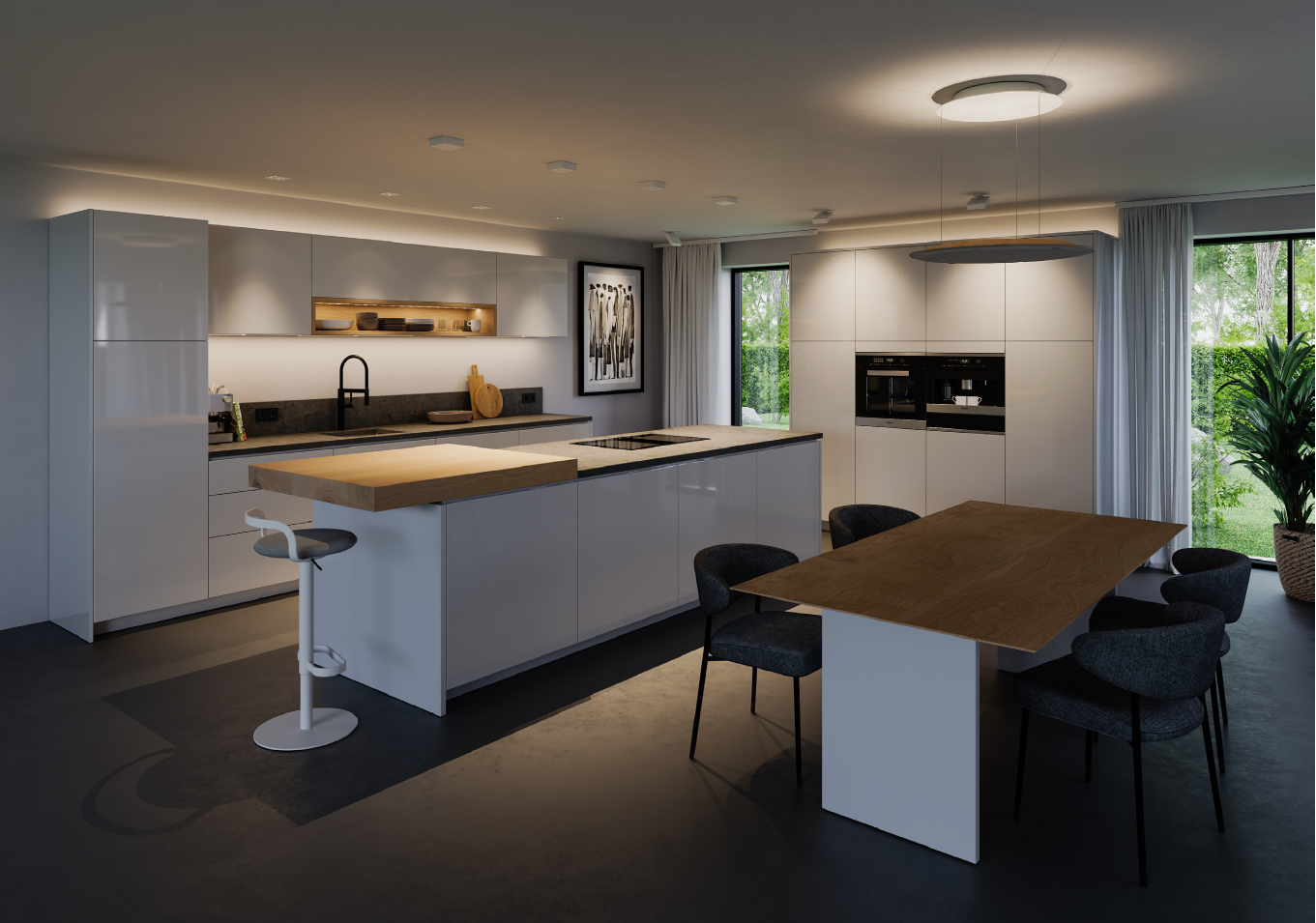 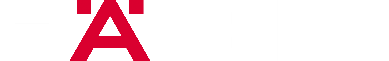 Nacheinander Szenen abspielen 
Küche heute: EIN ERLEBNIS, Mittelpunkt 
Zusammenspiel von Oberfläche und Beleuchtung
Kochen am Abend
Arbeiten am Tag
Entspannen / Essen
Feiern / Gäste / Wein
KOCHEN
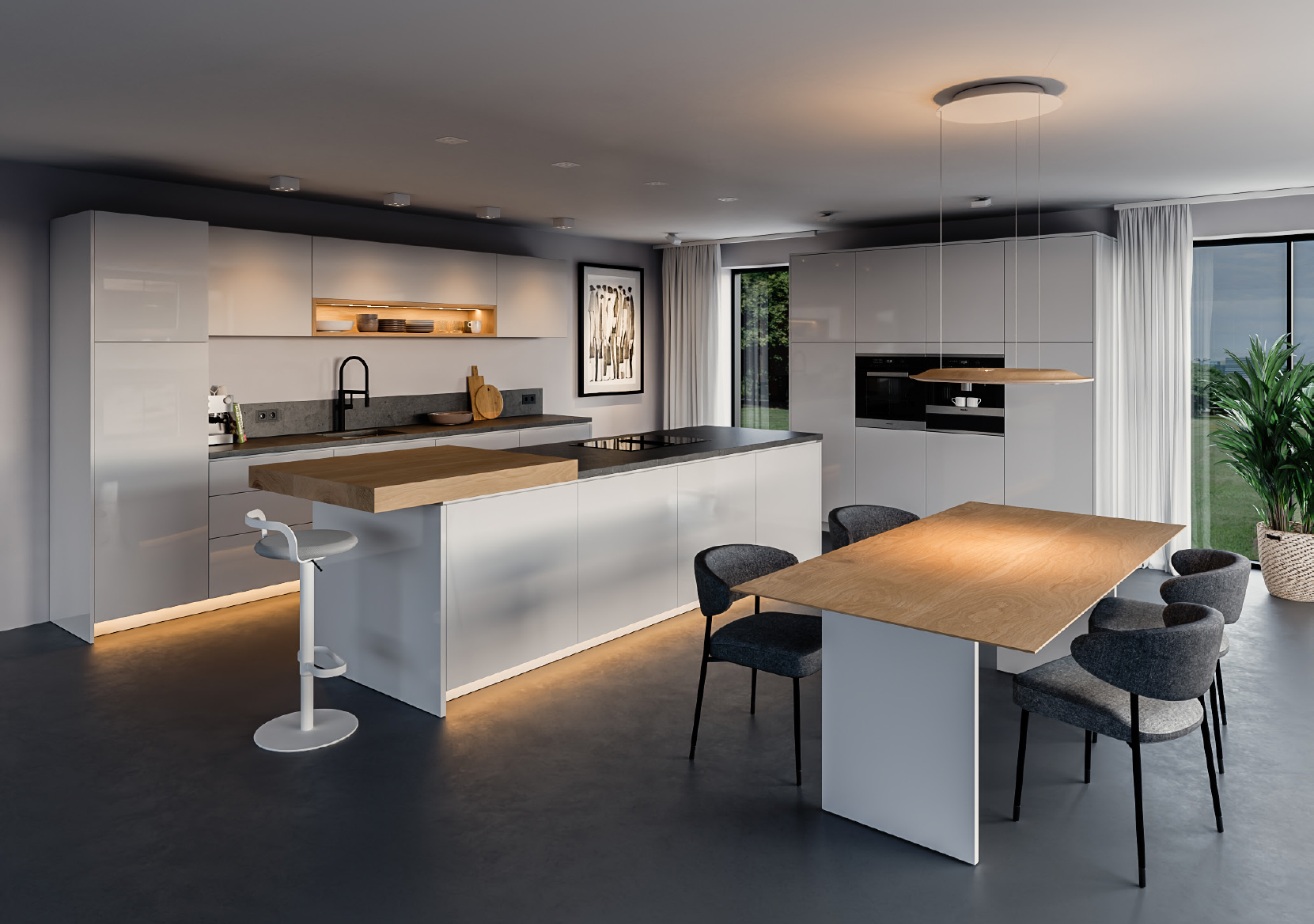 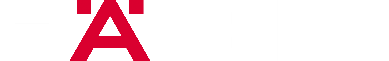 Nacheinander Szenen abspielen 
Küche heute: EIN ERLEBNIS, Mittelpunkt 
Zusammenspiel von Oberfläche und Beleuchtung
Kochen am Abend
Arbeiten am Tag
Entspannen / Essen
Feiern / Gäste / Wein
ESSEN
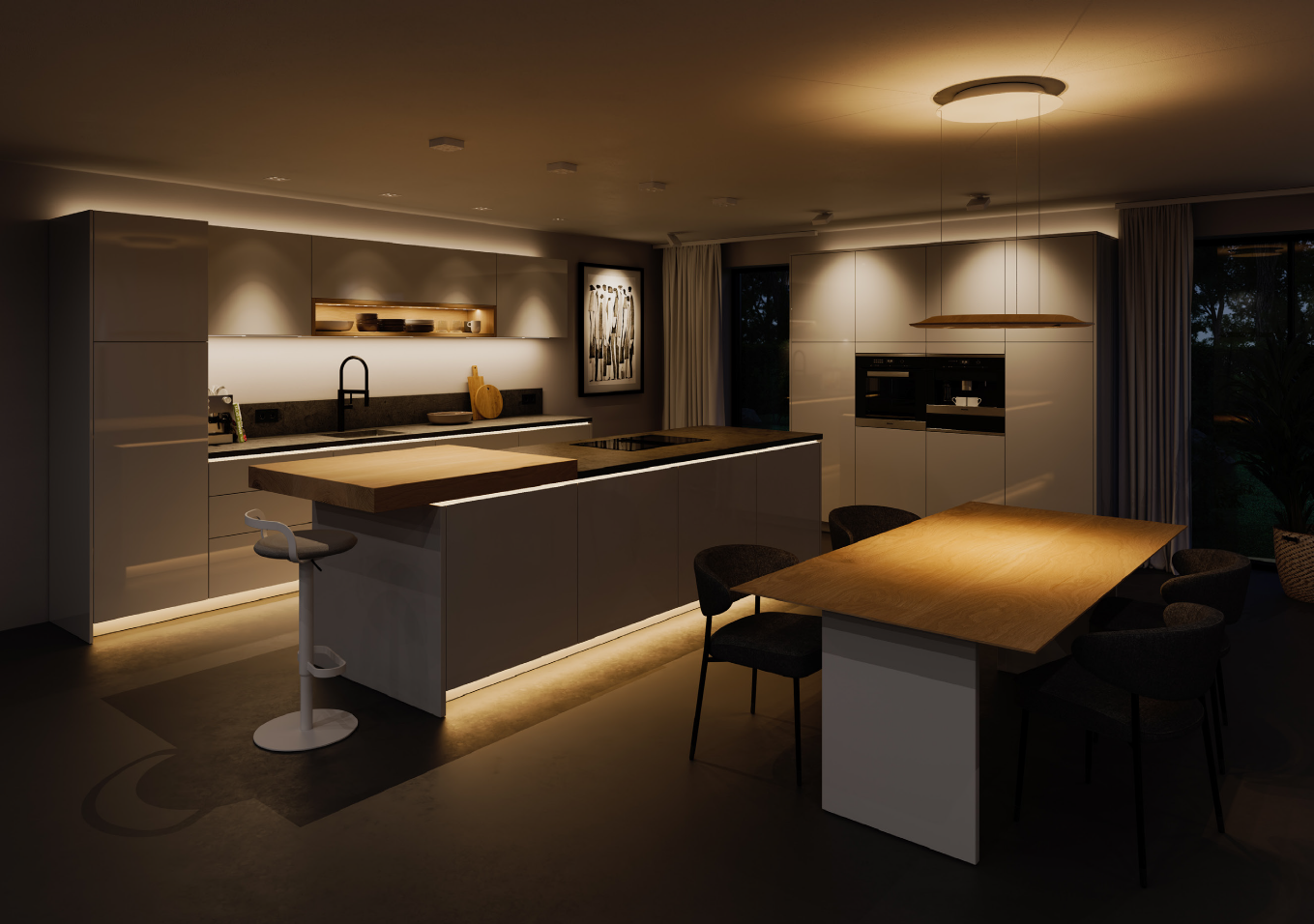 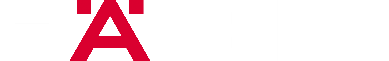 Nacheinander Szenen abspielen 
Küche heute: EIN ERLEBNIS, Mittelpunkt 
Zusammenspiel von Oberfläche und Beleuchtung
Kochen am Abend
Arbeiten am Tag
Entspannen / Essen
Feiern / Gäste / Wein
SCHLUMMI
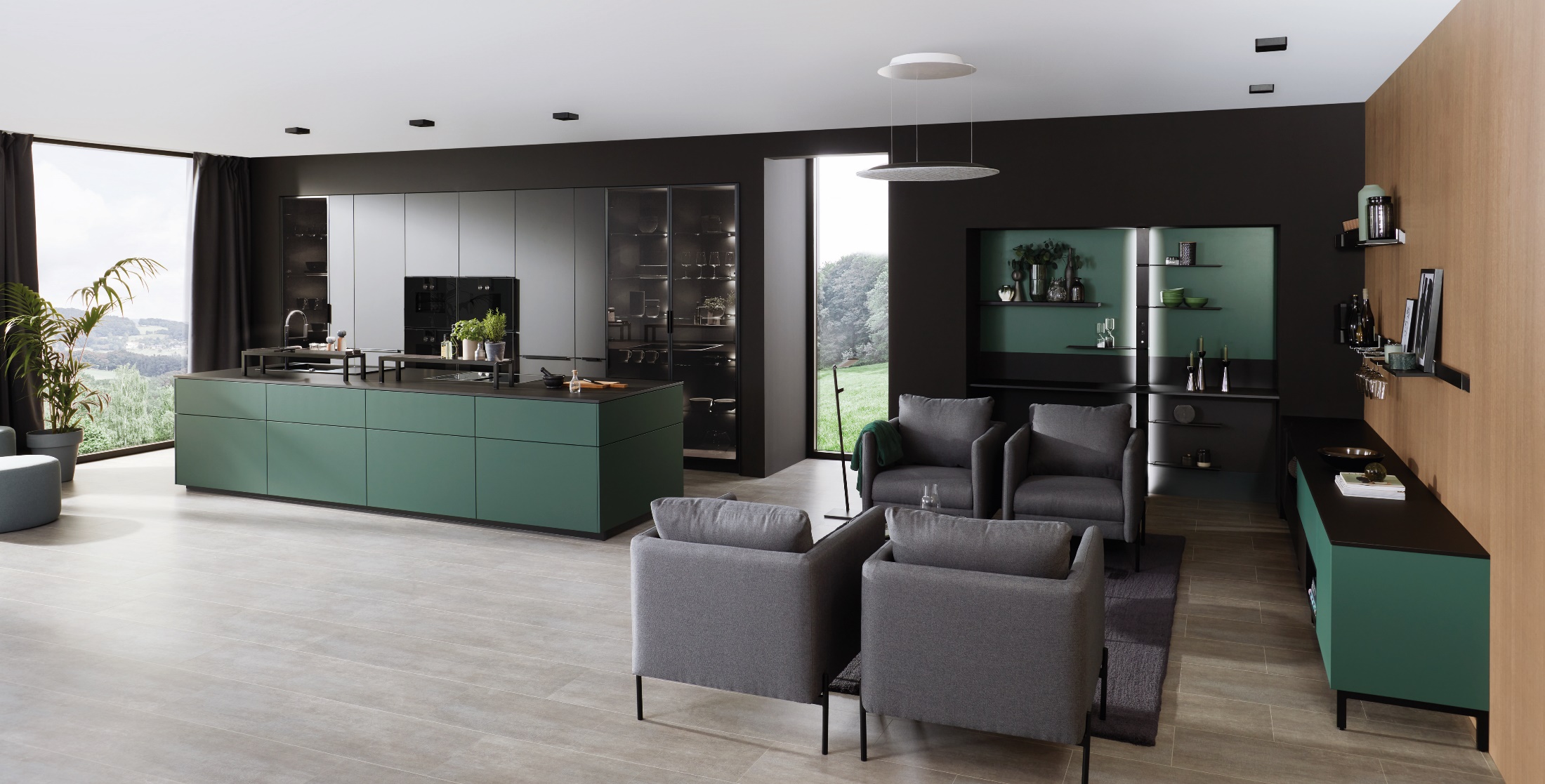 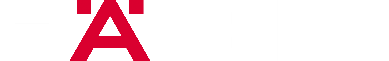 14
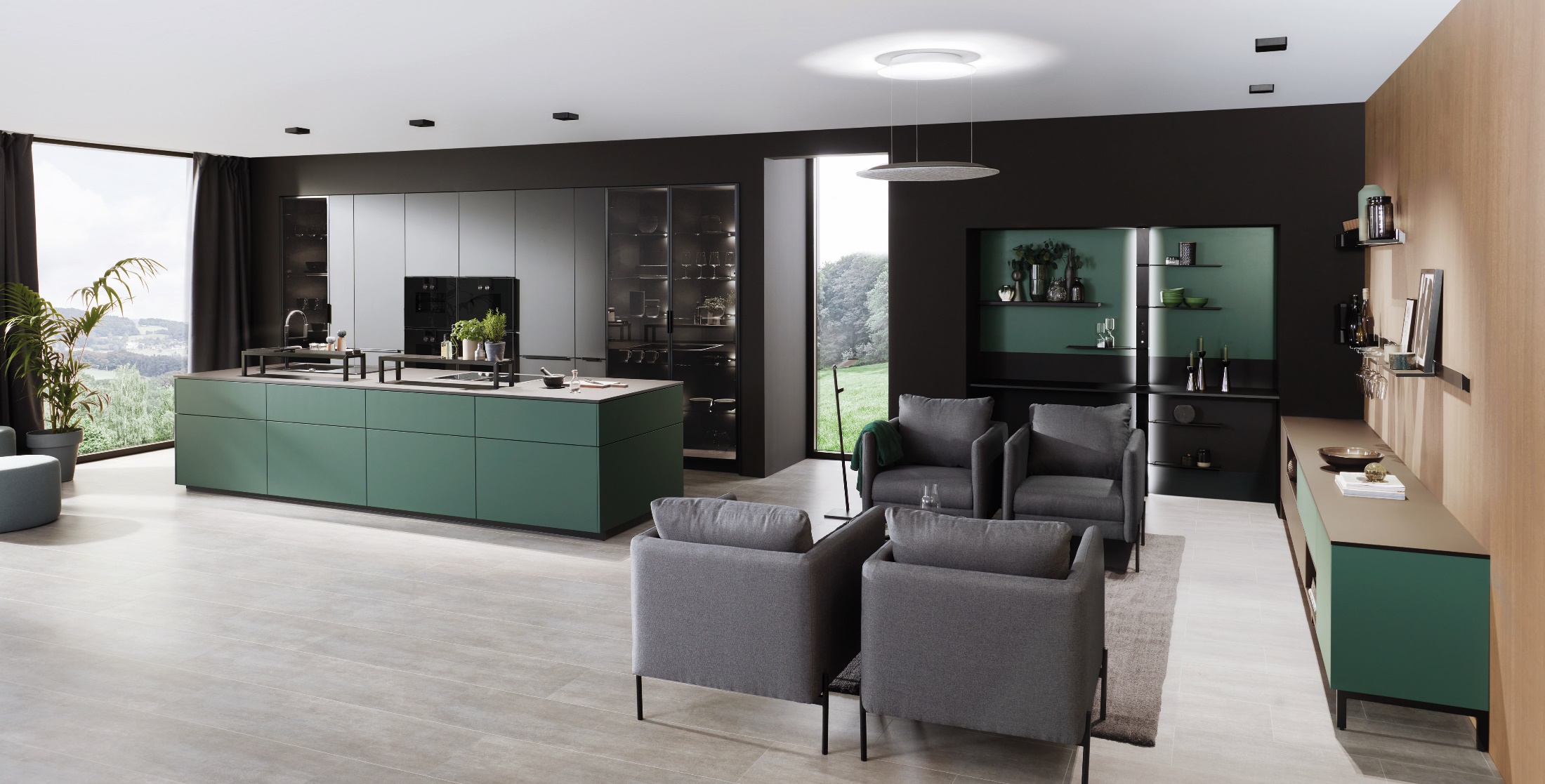 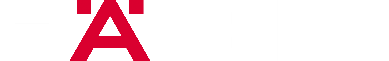 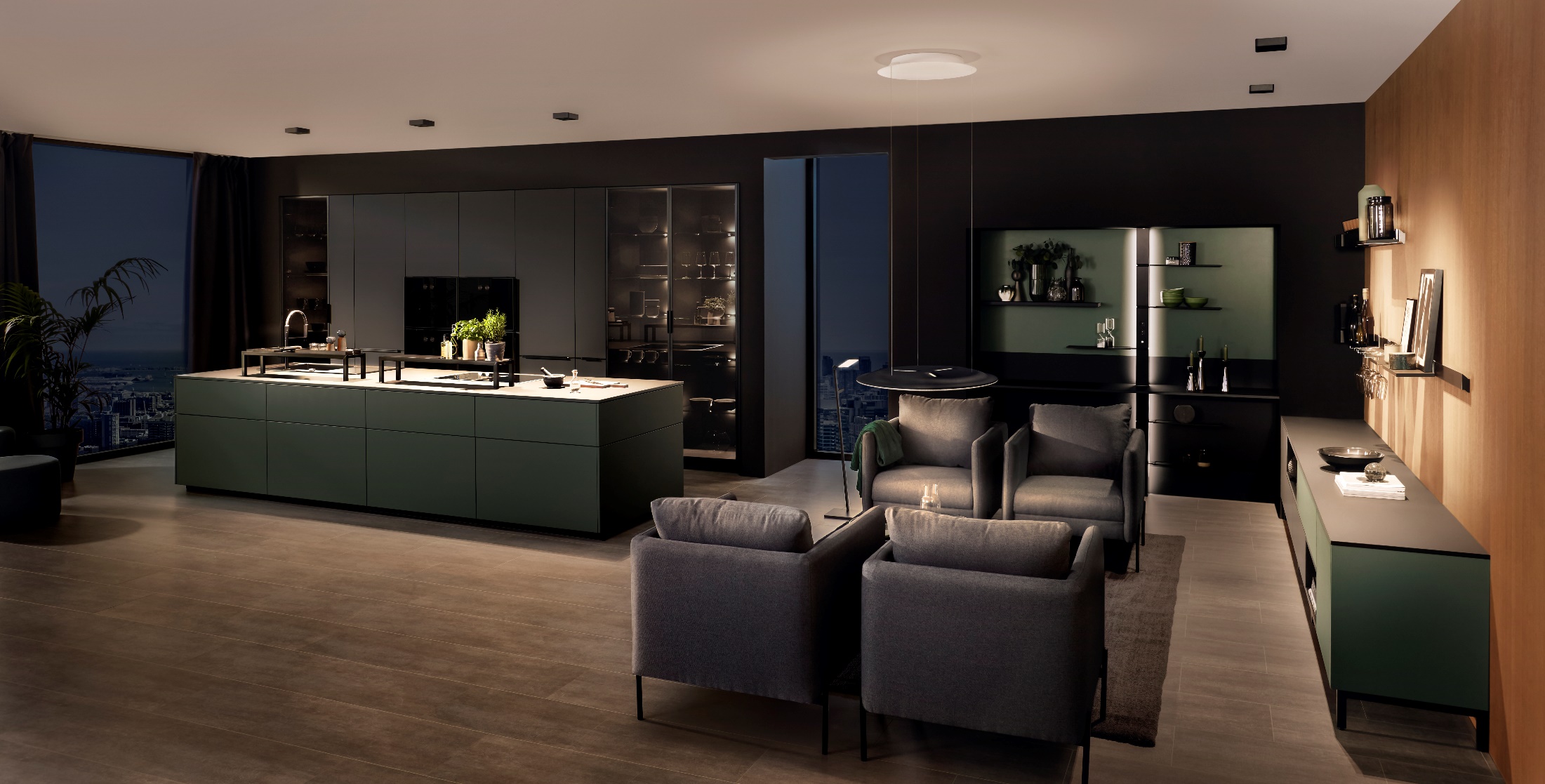 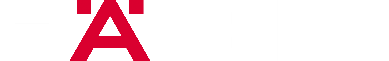 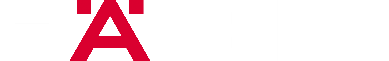 LICHT.
WEITER
DENKEN.
MÖBEL & RAUM

Einzigartig, ganzheitliche Möglichkeiten
EINFACH
Möbel- und Raum-licht gemeinsam steuern
INTUITIV
Dank Farb- & Formcodierung, mit Plug & Play
INDIVIDUELL
Leuchtenkundenindividuellkonfektionierbar